802.24 Vertical Applications TAG
Sept 2017 Meeting

Kona, Hi, USA
Slide 1
Benjamin Rolfe, BCA
802.24 Overview
Officers
TAG Chair:				Tim Godfrey
Secretary & TAG Vice Chair:		Ben Rolfe
Task Groups
802.24.1	Smart Grid TG		Tim Godfrey
802.24.2	IoT TG			Chris DiMinico
36 Voting Members
Agenda: 	24-17-0022-01-0000
Meetings for the Week
Monday PM2		24.1	Kona 3
Tuesday PM2		24.2	Kona 3
Slide 2
Benjamin Rolfe, BCA
Agenda – 802.24-17-0022r0
Slide 3
Benjamin Rolfe, BCA
Guidelines for IEEE-SA Meetings
All IEEE-SA standards meetings shall be conducted in compliance with all applicable laws, including antitrust and competition laws.
Don’t discuss the interpretation, validity, or essentiality of patents/patent claims. 
Don’t discuss specific license rates, terms, or conditions.
Relative costs, including licensing costs of essential patent claims, of different technical approaches may be discussed in standards development meetings. 
Technical considerations remain primary focus
Don’t discuss or engage in the fixing of product prices, allocation of customers, or division of sales markets.
Don’t discuss the status or substance of ongoing or threatened litigation.
Don’t be silent if inappropriate topics are discussed… do formally object.
---------------------------------------------------------------   
If you have questions, contact the IEEE-SA Standards Board Patent Committee Administrator at patcom@ieee.org or visit http://standards.ieee.org/about/sasb/patcom/index.html 
See IEEE-SA Standards Board Operations Manual, clause 5.3.10 and “Promoting Competition and Innovation: What You Need to Know about the IEEE Standards Association's Antitrust and Competition Policy” for more details.

This slide set is available at https://development.standards.ieee.org/myproject/Public/mytools/mob/preparslides.ppt
Benjamin Rolfe, BCA
Moment of Silence
The chair presents the Guidelines for IEEE-SA Meetings
An opportunity is provided for attendees to respond.
No questions nor objections heard
Benjamin Rolfe, BCA
Administration
Attendance take on IMAT
Reciprocal rights for most WGs
Web page
http://www.ieee802.org/24
Mailing list
stds-802-24@listserv.ieee.org
802-24-voters@listserv.ieee.org (voters list)
Document archive
 http://mentor.ieee.org/802.24/documents

IEEE 802 announcement reflector, stds-802-all@listserv.ieee.org
Send email to listserv@listserv.ieee.org with no subject and with the 
following 2 lines appearing first in the body of the message
		Subscribe stds-802-all
		end
Slide 6
Benjamin Rolfe, BCA
Monday
Slide 7
Benjamin Rolfe, BCA
TAG Business
Approve Agenda
24-17-0022-01-0000
Moved by: Beecher; Second: Shah
Approved by unanimous consent

Approve July minutes 
24-17-0018-00-0000
Moved by: Beecher; Second: Shah
Approved by unanimous consent
Slide 8
Benjamin Rolfe, BCA
Regulatory Update
Presentation by Rich Kennedy on FCC NOI 17-104.
FCC stated goal is to  promote flexible use of spectrum
Part of subject bands may be in use by utilities for smart grid applications now
802.11 advocates opening mid-band for general use by WiFi
802.15 notes there are RFID systems based on 802.15.4 using the mid band
Goal of 18 is to represent entire 802 view
Input requested: participate in 802.18 to shape 802 response

https://mentor.ieee.org/802.18/dcn/17/18-17-0118-00-0000-fcc-17-104-mid-band-spectrum-noi.pdf
Slide 9
Benjamin Rolfe, BCA
TSN Whitepaper
Discussion of input from 802.1/Norm Finn
Action:
Clint to use input from Norm Finn to produce a “condensed” contribution for the whitepaper
Slide 10
Benjamin Rolfe, BCA
Recess
Recessed at 16:53 Local Time
Slide 11
Benjamin Rolfe, BCA
Tuesday 802.24.1
Slide 12
Benjamin Rolfe, BCA
Liaison Reports
SEPA/SGIP – Matt Gillmore
PAP2 briefly “re-opened” to narrow band LTE
No other news
Slide 13
Benjamin Rolfe, BCA
Review Status of current whitepaper development
PAP2 Wireless Matrix
No new input
TSN Whitepaper
See prior slide for action item
Slide 14
Benjamin Rolfe, BCA
New work product proposals
From Berlin:  Identified ongoing work in 802 to watch, status updates
802.15.12 ULI
802.15.4s SMR
802.22.3
802.15 IG DEP
LPWAN IG in 802.15
New bands and channel plans
Slide 15
Benjamin Rolfe, BCA
Status of “watch” list
802.15.12 ULI
Incorporating features from 802.15.9 RP which are currently used in utility networking into ULI standard
Some other areas of potential interest
Still in proposal phase	
802.15.4s SMR
Currently in sponsor ballot
May be useful for dynamic radio management identified by utilities as import for future network deployments
802.22.3 802.22 not meeting in Sept	
802.15 IG DEP not meeting in Sept
Slide 16
Benjamin Rolfe, BCA
Status of “watch” list
LPWAN IG in 802.15
Many use cases presented already covered  by 802 standards 
Potential application in utility networks for extremely hard to reach endpoints
Extremely low power use cases may be of interest to utility applications
Participation required  to steer to useful work

New bands and channel plans
802.15.4u and 802.15.4v completed. Add bands in various regions for existing 802.15.4 PHYs commonly used in smart grid.
Slide 17
Benjamin Rolfe, BCA
Adjourn
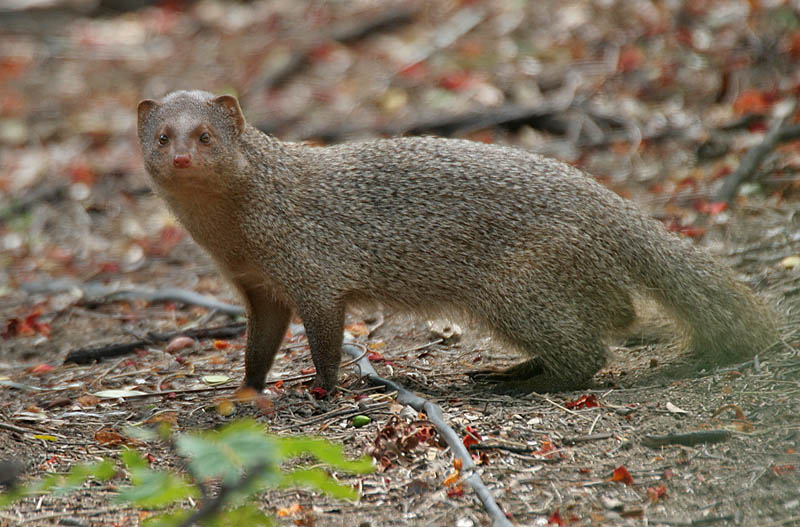 Motion to Adjourn
Moved by: Sturek Second: Shah
Adjourned at 16:26 Local Time
Slide 18
Benjamin Rolfe, BCA